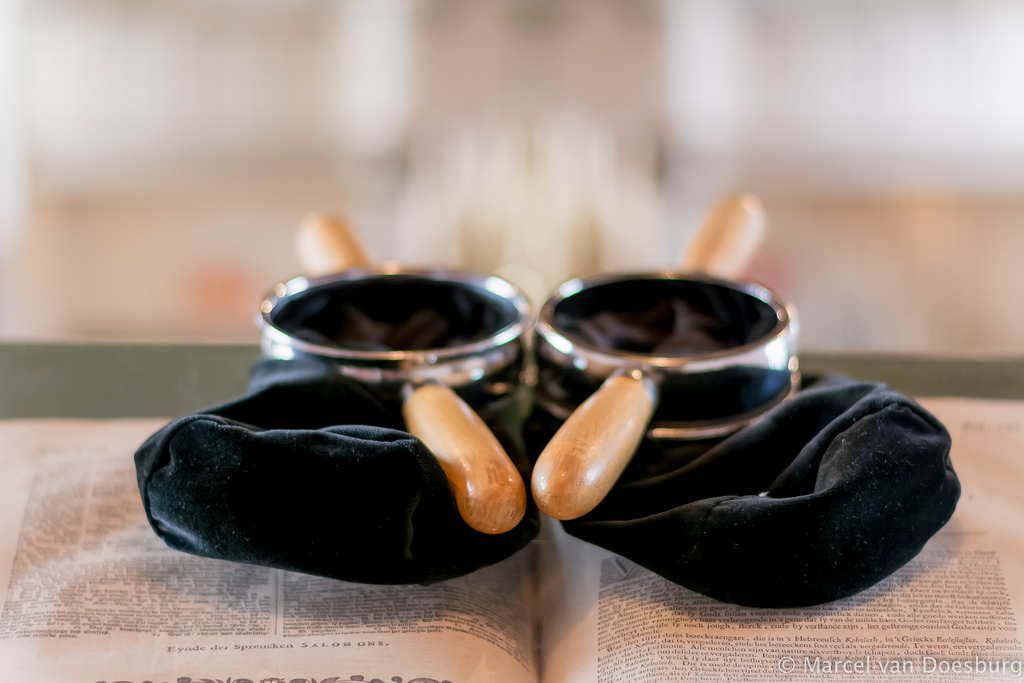 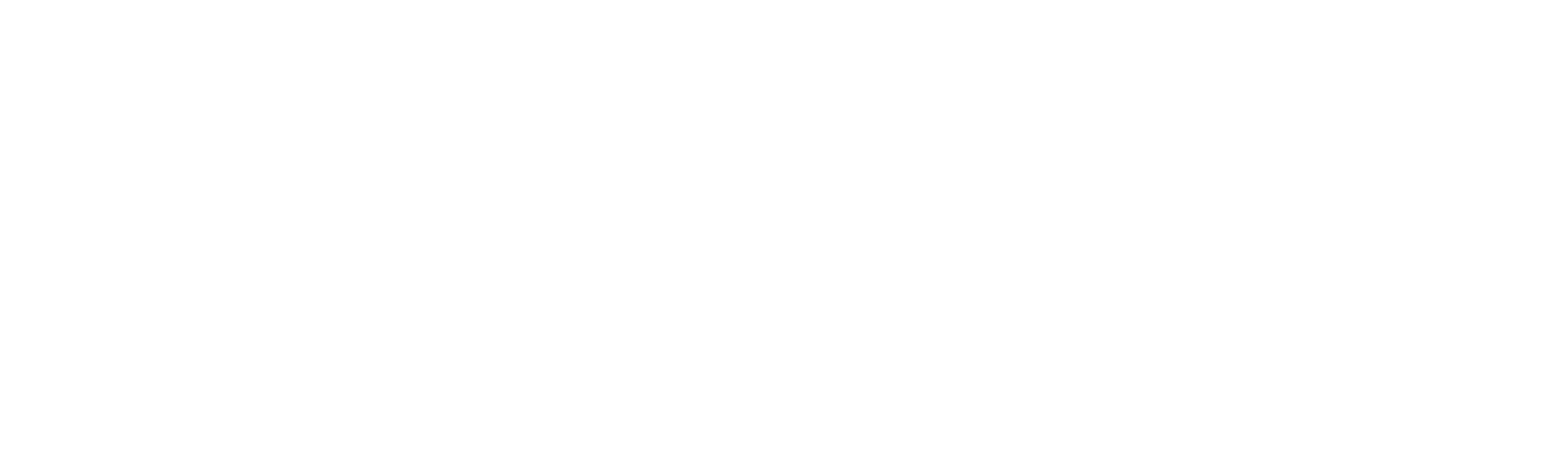 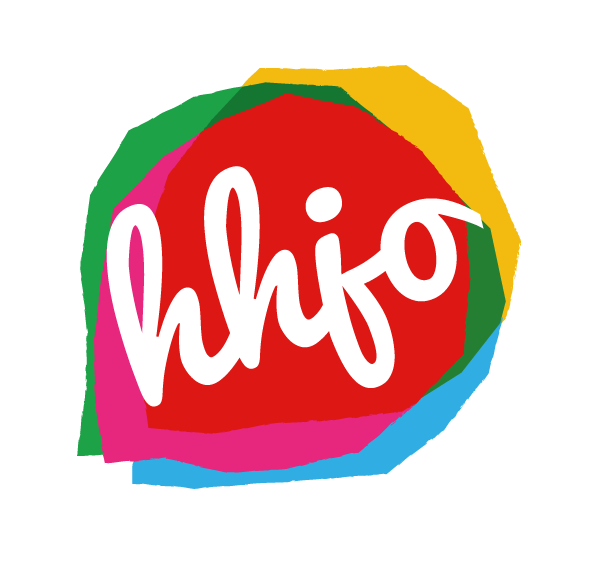 Bijbelstudie 16- | Wie goed doet, goed ontmoet
Geven in liefde
Opening
Gebed
Lezen Handelingen 6: 1-7








“Het vasthouden van mensen aan wat van henzelf is en het grijpen naar hetgeen meer is dan van henzelf vormen de oorsprong van oorlogen en gevechten.” 
Matthew Henry
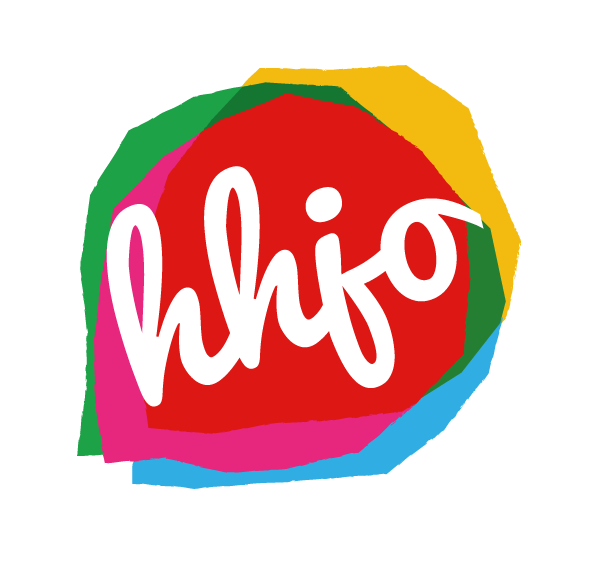 Opening
Zingen Psalm 108:1 
Mijn hart, o Hemelmajesteit,Is tot Uw dienst en lof bereid.'k Zal zingen voor den Opperheer;'k Zal psalmen zingen tot Zijn eer.Gij, zachte harp, gij schelle luit,Waakt op; dat niets uw klanken stuit';'k Zal in den dageraad ontwaken,En met gezang mijn God genaken.
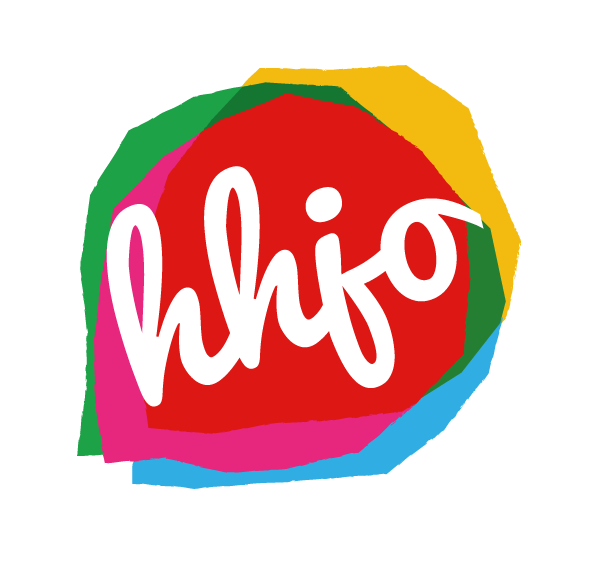 Startopdracht
Waar ben jij aan gehecht?
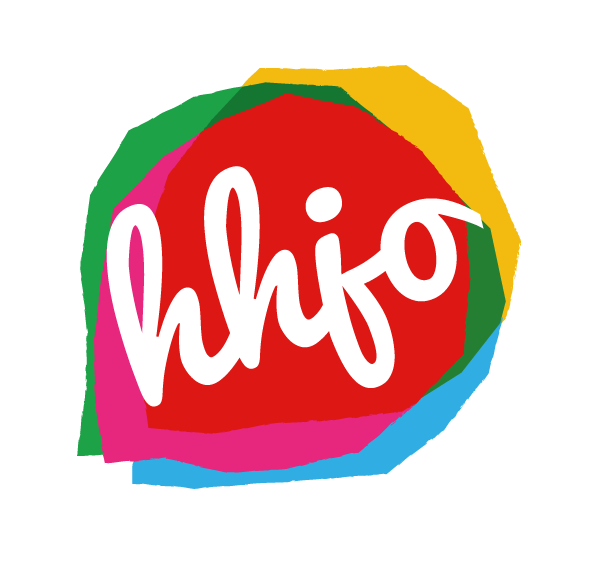 Kern
Kerntekst – Handelingen 6:3
‘Ziet dan om, broeders, naar zeven mannen uit u, die goede getuigenis hebben,vol des Heiligen Geestes en der wijsheid (…).’

Kerngedachte
Al jouw bezittingen heb jij van de Heere in bruikleen om daarmee je naasten te helpen.
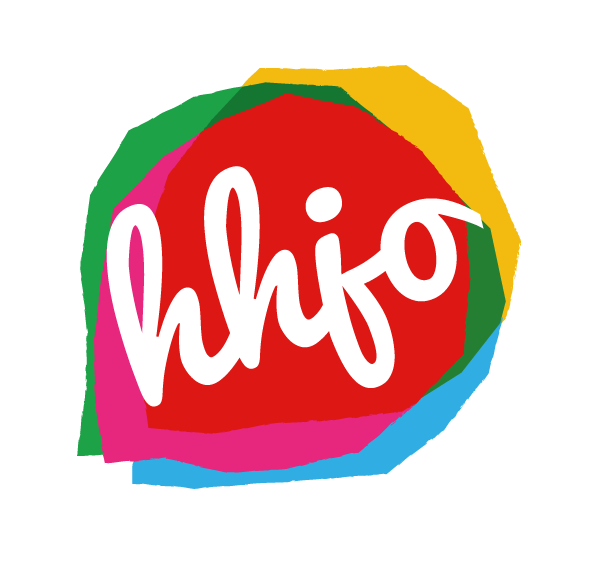 Bijbelstudieopdracht 1
Lees Handelingen 2 vers 41 tot 47
 








Welk beeld krijg je in dit gedeelte van de eerste christengemeente? 
Wat spreekt jou aan in hun ‘levensstijl’? 
Waarin zou jij op hen willen lijken?
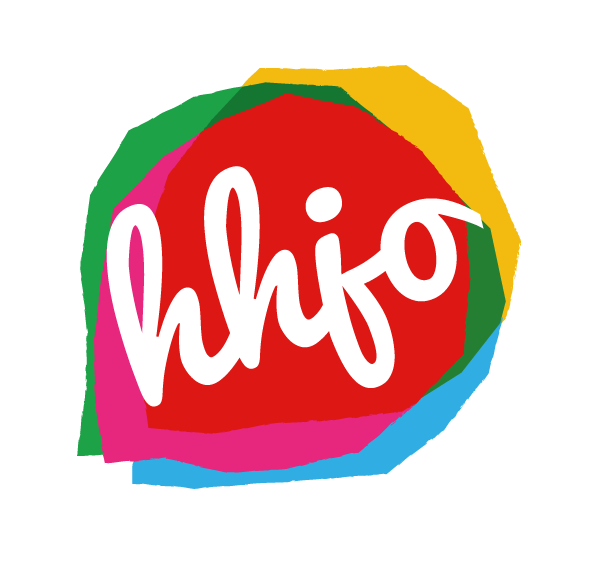 Om over na te denken…
De jonge christengemeente zorgt goed voor haar naasten. 
Niemand komt iets tekort in de gemeente, want zelfs de arme gemeenteleden krijgen wat zij nodig hebben. 
In deze eerste christengemeente is elk gemeentelid een soort diaken!
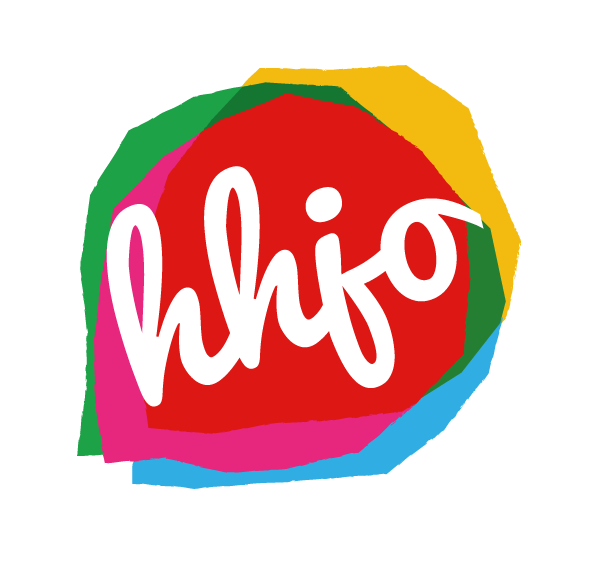 Bijbelstudieopdracht 2
Lees Handelingen 4 vers 32 tot 35







Over welke twee taken van de apostelen lees je hier?
Welke van deze twee taken is hun hoofd-taak? (Zie Markus 16:15.)
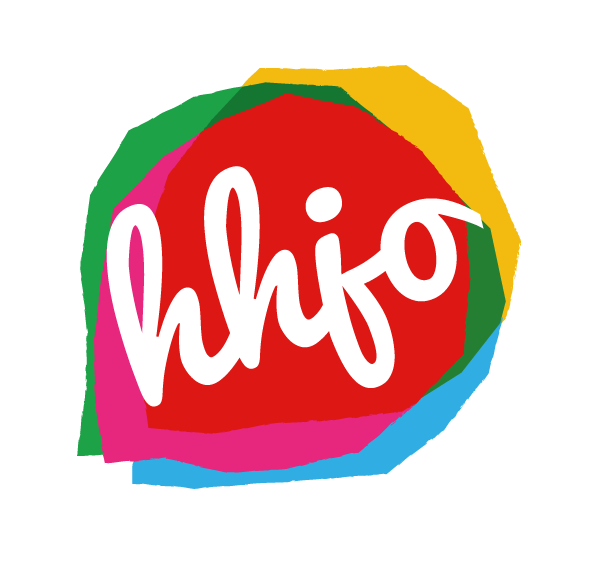 Om samen te bespreken
Alles wat jij hebt, heb je in bruikleen gekregen van de Heere.

Bedenk met elkaar drie manieren waarop jij jouw bezittingen zou kunnen inzetten om anderen te dienen.
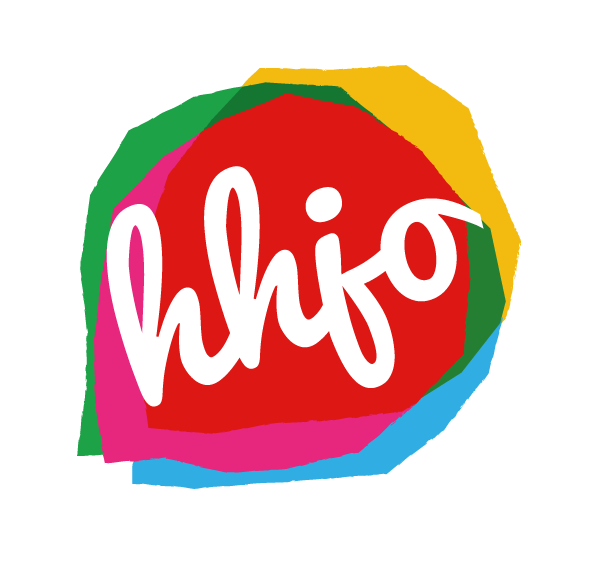 Bijbelstudieopdracht 3
Lees Handelingen 6 vers 1 tot 7







Aan welke ‘voorwaarden’ moeten deze zeven mannen voldoen?
Welke naam krijgt de functie van deze zeven mannen?
Wie van de zeven mannen herken je? Waar ken je hen/hun naam van?
Welke taken blijven er over voor de apostelen?
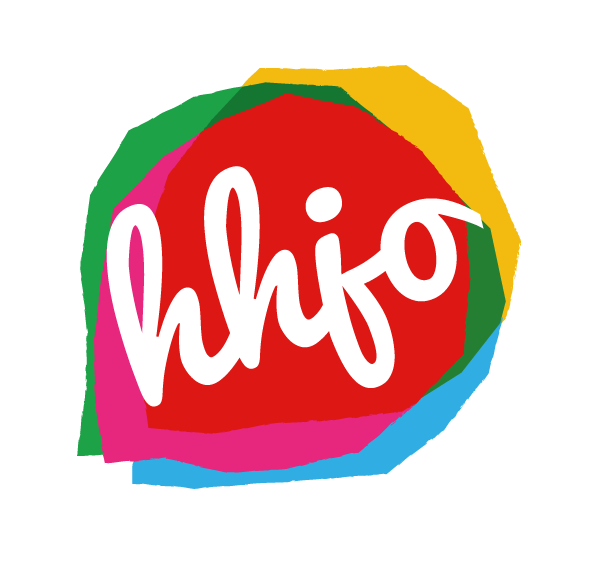 Sluiting
Zingen Psalm 146:5
't Is de HEER, die 't recht der armen,Der verdrukten gelden doet;Die, uit liefderijk erbarmen,Hongerigen mild'lijk voedt;Die gevang'nen vrijheid schenkt,En aan hun ellende denkt.
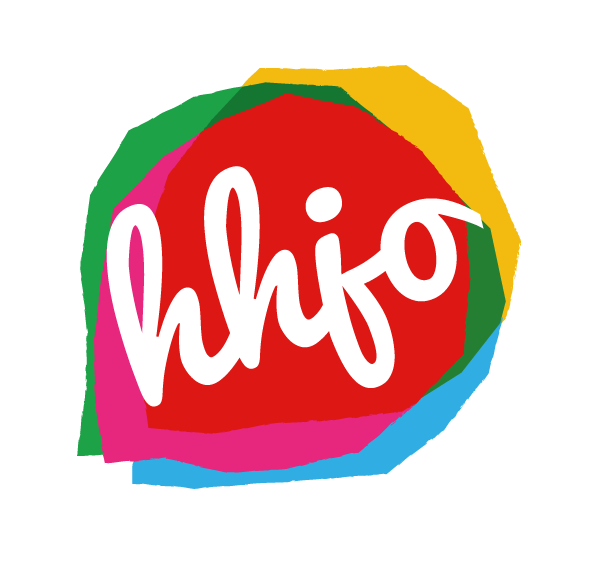